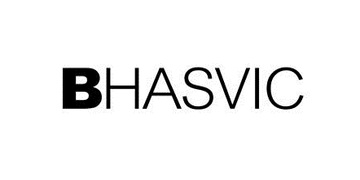 Sports Psychology
anxiety
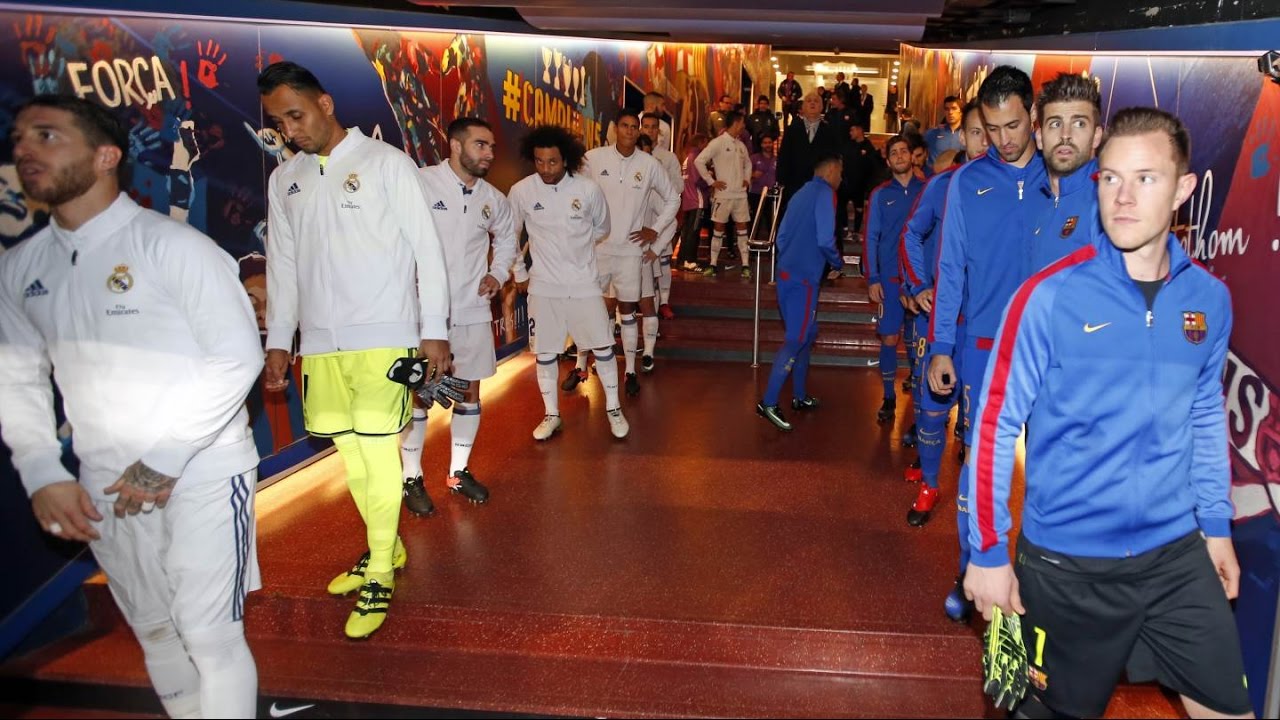 Anxiety is a negative experience of stress and can be caused by worry or apprehension.  Perhaps due to the fear of failing in a competitive situation.
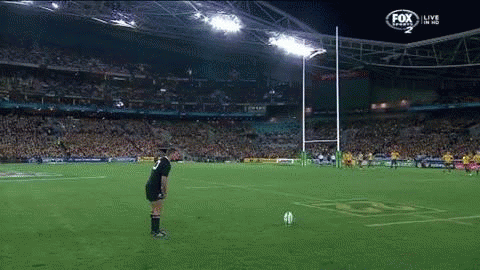 Forms of Anxiety: Second Dimension
In addition to the somatic and cognitive dimensions of anxiety, there is a second dimension relating to the stability of anxiety:
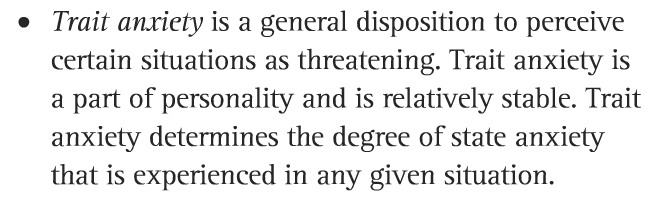 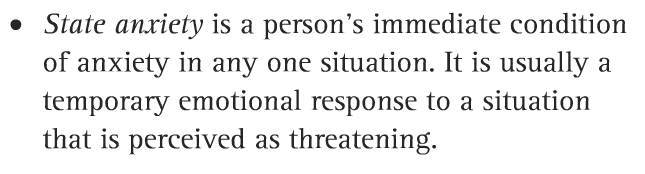 Two Forms of Anxiety
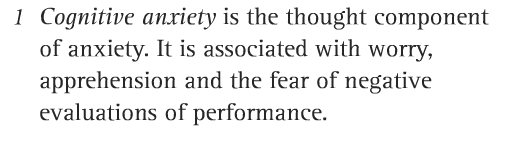 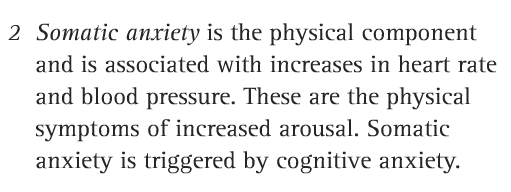 Task a
What would make you anxious in a sporting competition?

Can you relate any of these factors to any other models / theories / explanations within the Sports Psychology unit?
anxiety
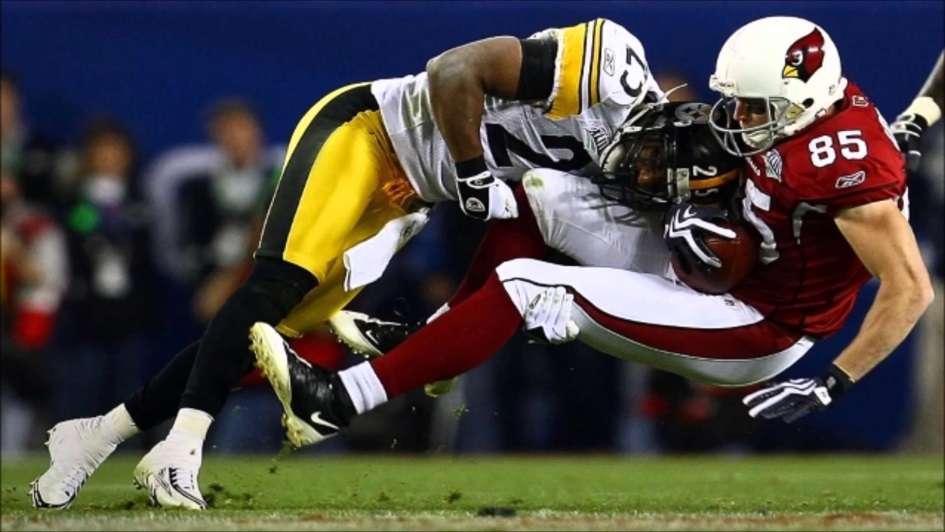 Describes our feelings of being threatened.
Threat  of physical harm
Threat to self esteem
Threat of letting other people down
Threat/fear of being punished.
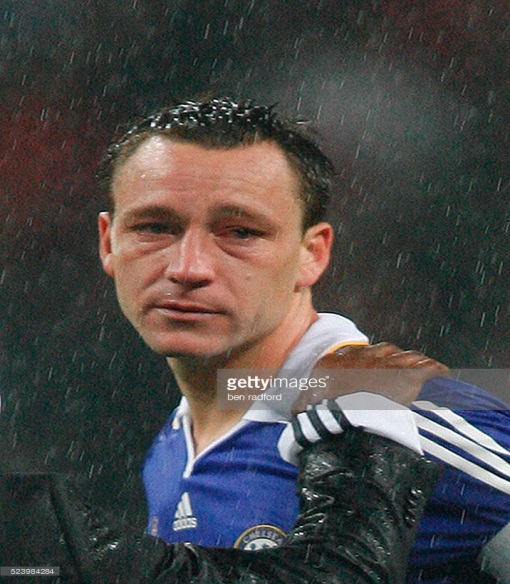 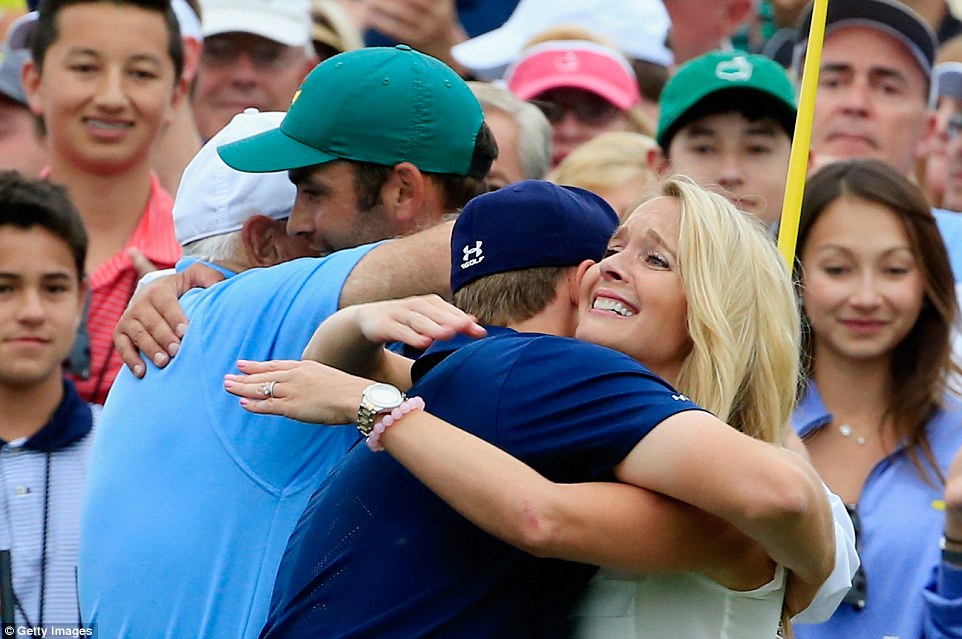 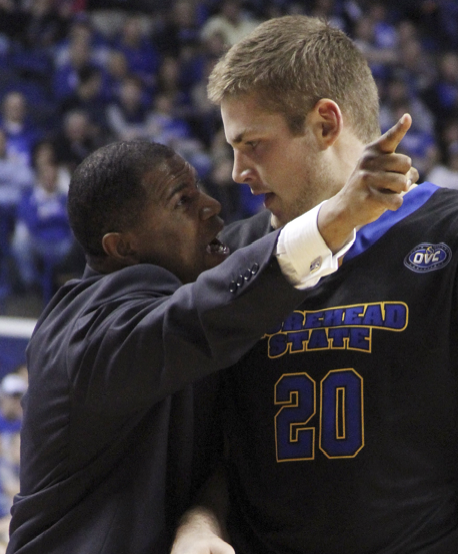 anxiety
Situational differences
Friendly vs Cup Final
Some appear to be able to cope with anxiety and remain calm.  others which includes some experts can become extremely stressed.
Trait anxiety
High trait means more likely to experience high anxiety in a situation, other situations can also cause high anxiety.
Competitive anxiety worry and fear experienced during or about competitive experiences
Competitive trait anxiety
Experience anxiety in perceived competitive situations.
The competition process
Interaction between, situational, trait, and competitive anxiety.
A game in training
A league game for the college side
A league game for the college side
A training game
A cup final for the college side (competition
A non-competitive game
The competition process
Interaction between, situational, trait, and competitive anxiety.
If trait anxiety low can, will have lower state anxiety, or in competition.
If trait anxiety high, can, will have higher state anxiety, or in competition.
Explain  state anxiety and trait anxiety using a practical example. (sub max 5)
9. Example showing de-motivation due to anxiety/giving up or avoidance
behaviour eg giving up playing tennis
10. Example showing lack of concentration or missing important cues eg
missing the ball in hockey
11. Example showing that it can lead to losing control or losing temper or
being overly aggressive eg losing your temper in a game of football
12. Example showing that worrying can lead to mistakes/poor techniques
or skill production eg putting technique fails in golf when anxious
State 
1. (Situation) anxiety arising from a specific situation/
Incident/temporary situation/person/environment/cue.
2. (Fear of losing/trying to win) often due to fear of losing or failing/
Competition/competitive state anxiety/pressure of trying to win.
3. (Fear of injury) fear of being threatened/or actually threatened/fear of injury/harm
4. (Embarrassment) fear of being embarrassed/self-esteem being harmed/ fear of pride being hurt.
5. (Arousal) when arousal is high in any given moment then more
Likely to get anxious.
Trait 6. (innate) Anxiety that is innate / in-built/genetically determined or
born with it or natural anxiety/ a pre-disposition/ part of
your personality.
7. (generalised) Generalised / expressed/felt in most/many/all situations/circumstances or is predictable
8. (enduring or stable)
Enduring/lasting/more permanent or stable/unchanging.
Measuring and reducing anxiety.
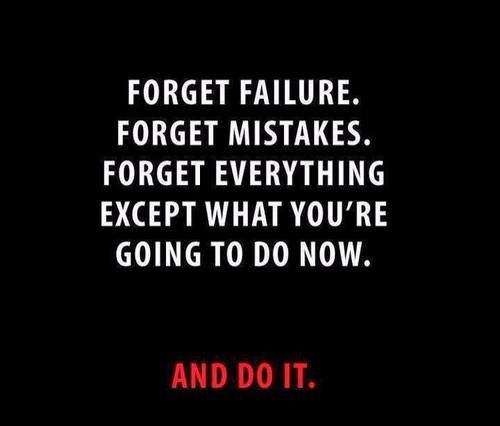 SCAT
Sports competition anxiety test.

SCAT measures the anxiety of a performer.
Results closely linked to State anxiety a performer feels before competition.
Valid prediction of competitive anxiety
Cognitive state anxiety increases as the competition approaches, although not just before the competition.
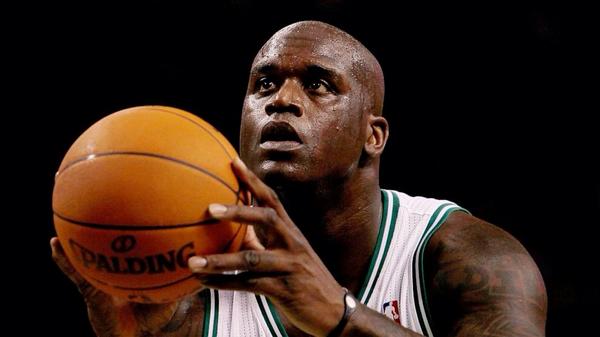 Somatic state anxiety tends to be low leading up to competition but increase shortly before the competition.
Catastrophe!
Anxiety Management
Essentially, there are two main types of anxiety management techniques:

Somatic Anxiety Management  - relates to physical symptoms
Cognitive Anxiety Management - relates to thought processes and feelings

The controlling of anxiety can help to recreate circumstances where the performer feels confident and focused with their performance.
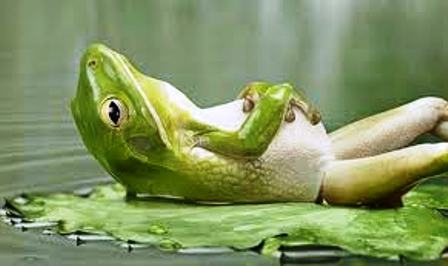 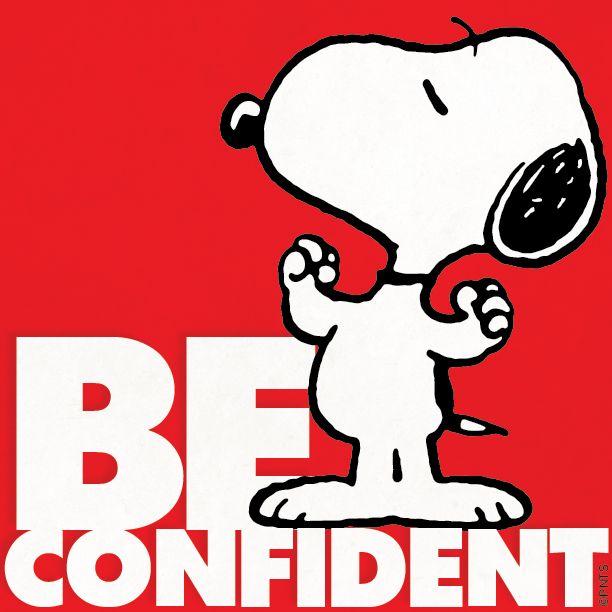 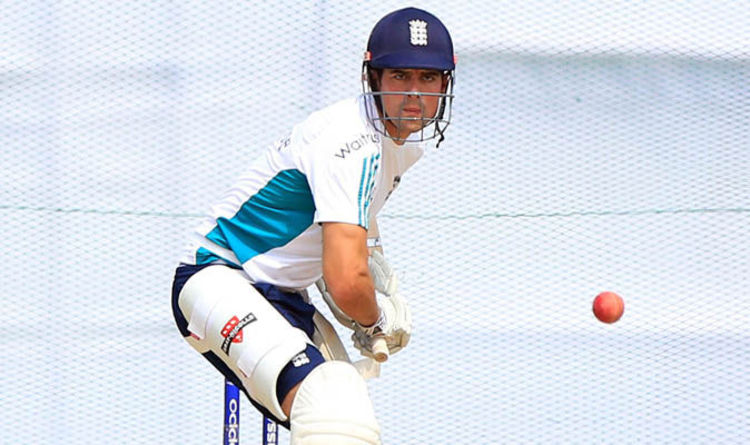 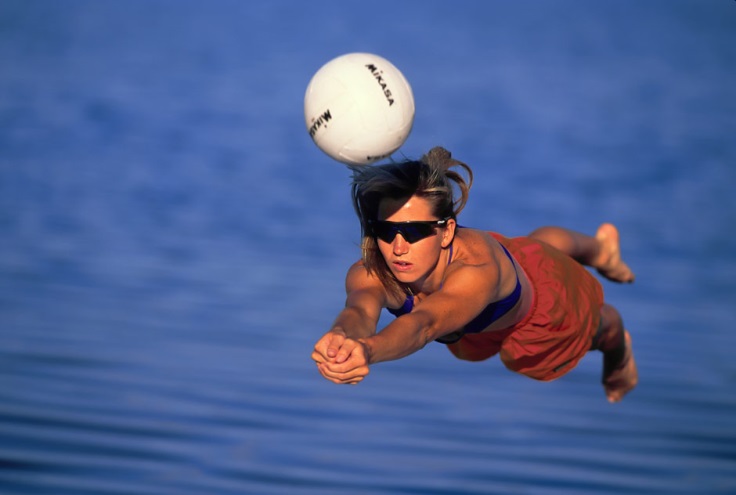 manage anxiety
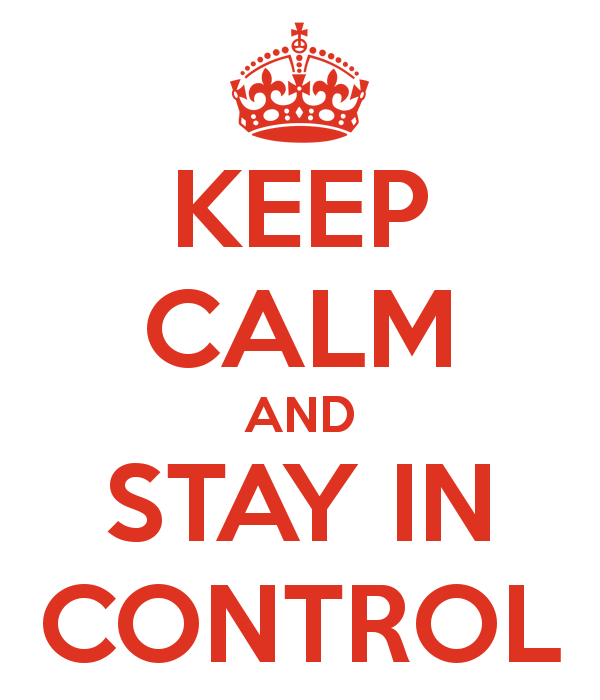 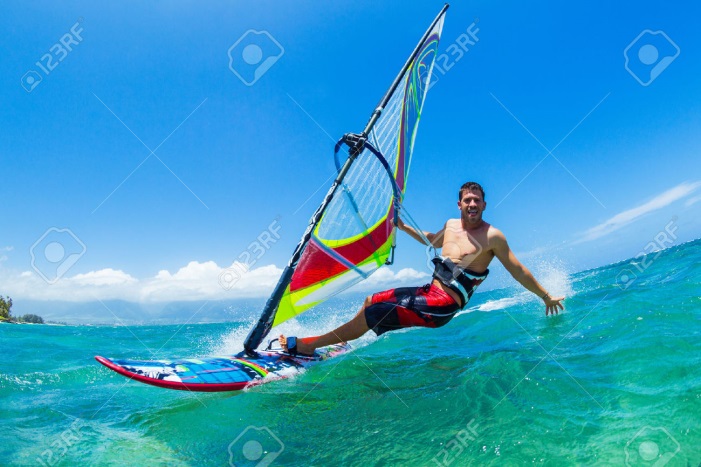 Videos!
Imagery
https://www.youtube.com/watch?v=Htw780vHH0o

Biofeedback
https://www.youtube.com/watch?v=q9Nsm1U0CpY

PMR
https://www.youtube.com/watch?v=TwCITgdBzI4

Positive refocus
https://www.youtube.com/watch?v=0V5ZzXbWuq8
Think – Problems!
What are the main disadvantages of anxiety management techniques?

Can you use them in a live performance?

What equipment is necessary – cost factor?

Do they rely on internal or external factors? How does this affect its use?
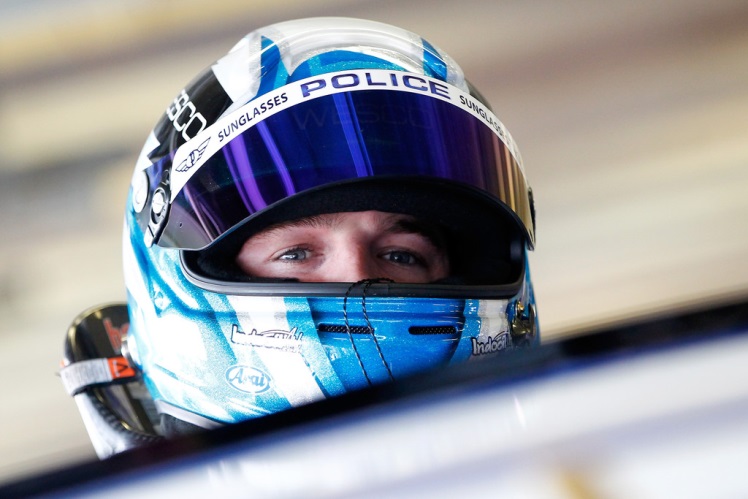 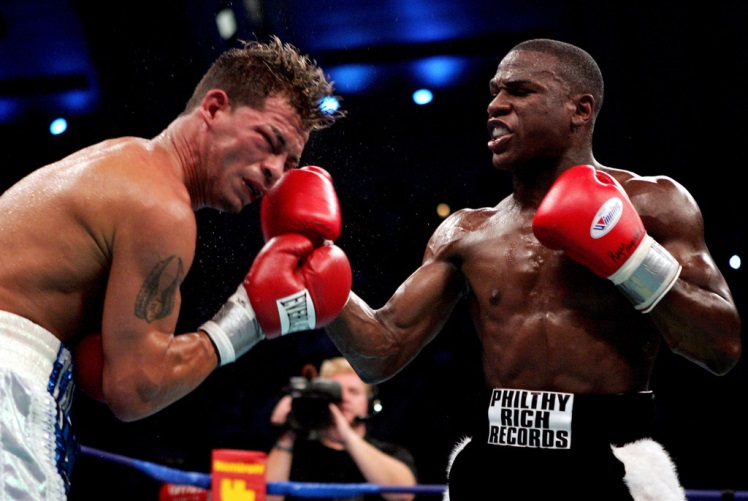 Task B
What factors can affect being in a peak flow state, or being in the optimal functioning state?
…would all increase chances / facilitate peak flow or optimal functioning!
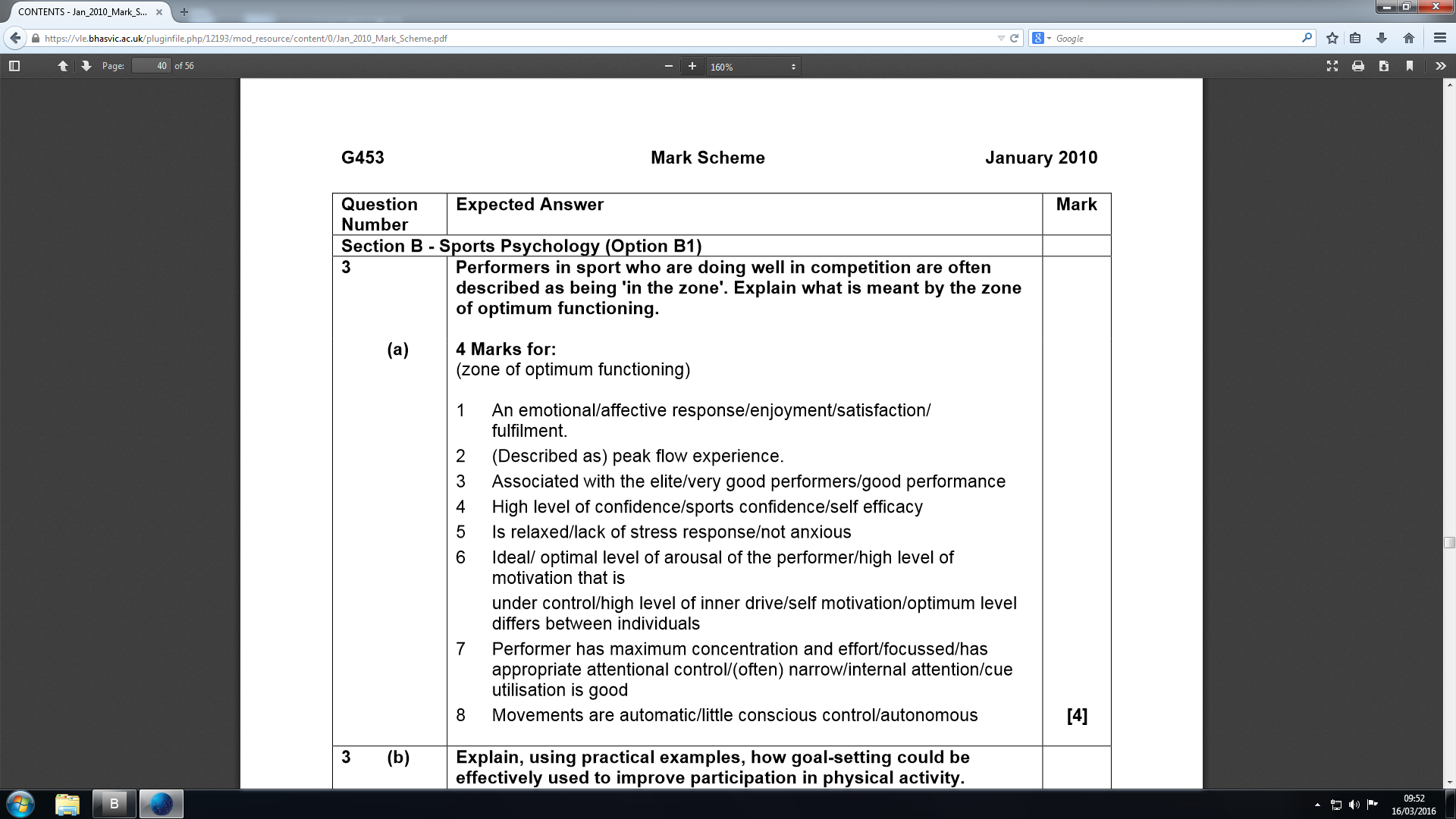 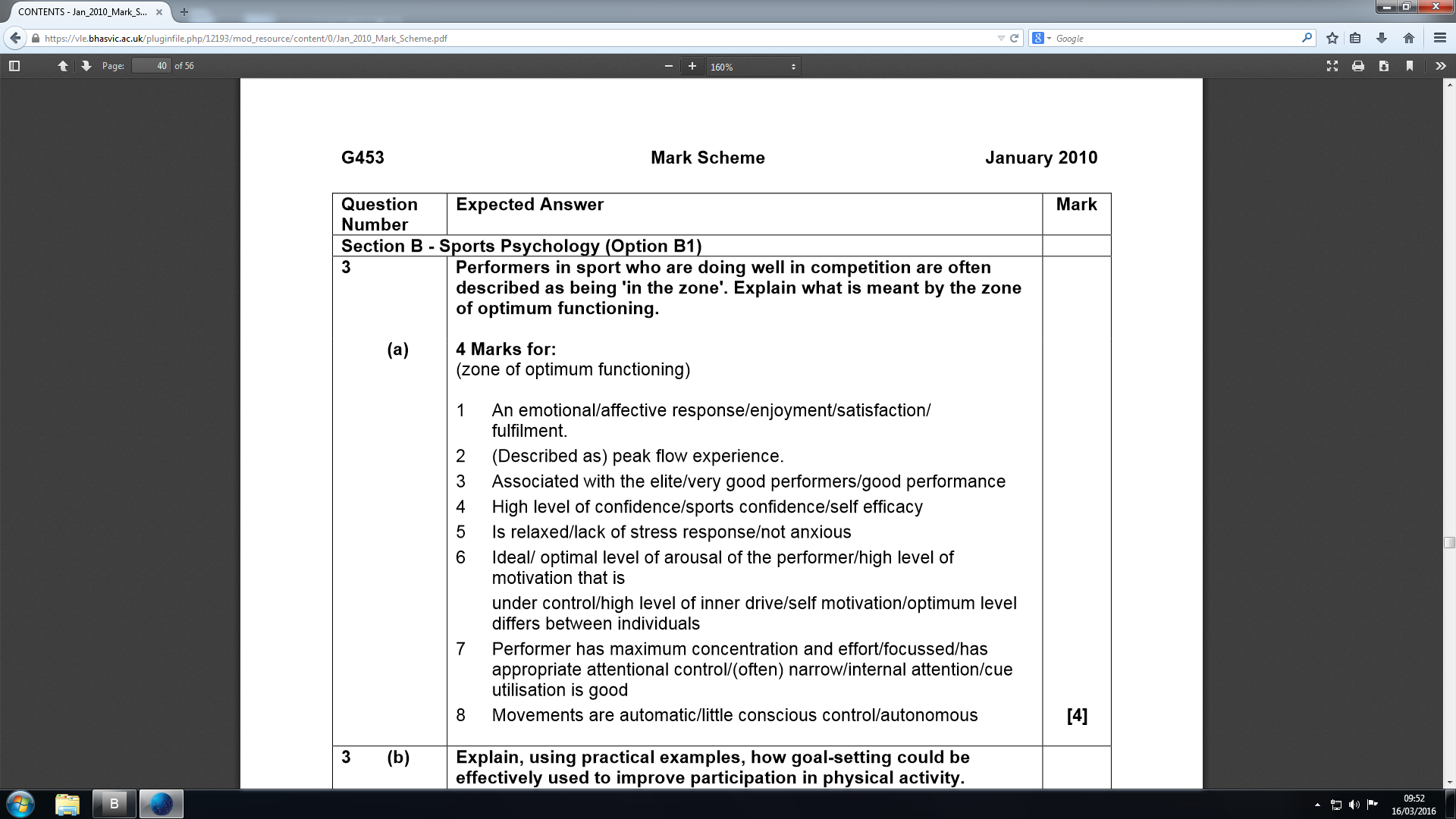